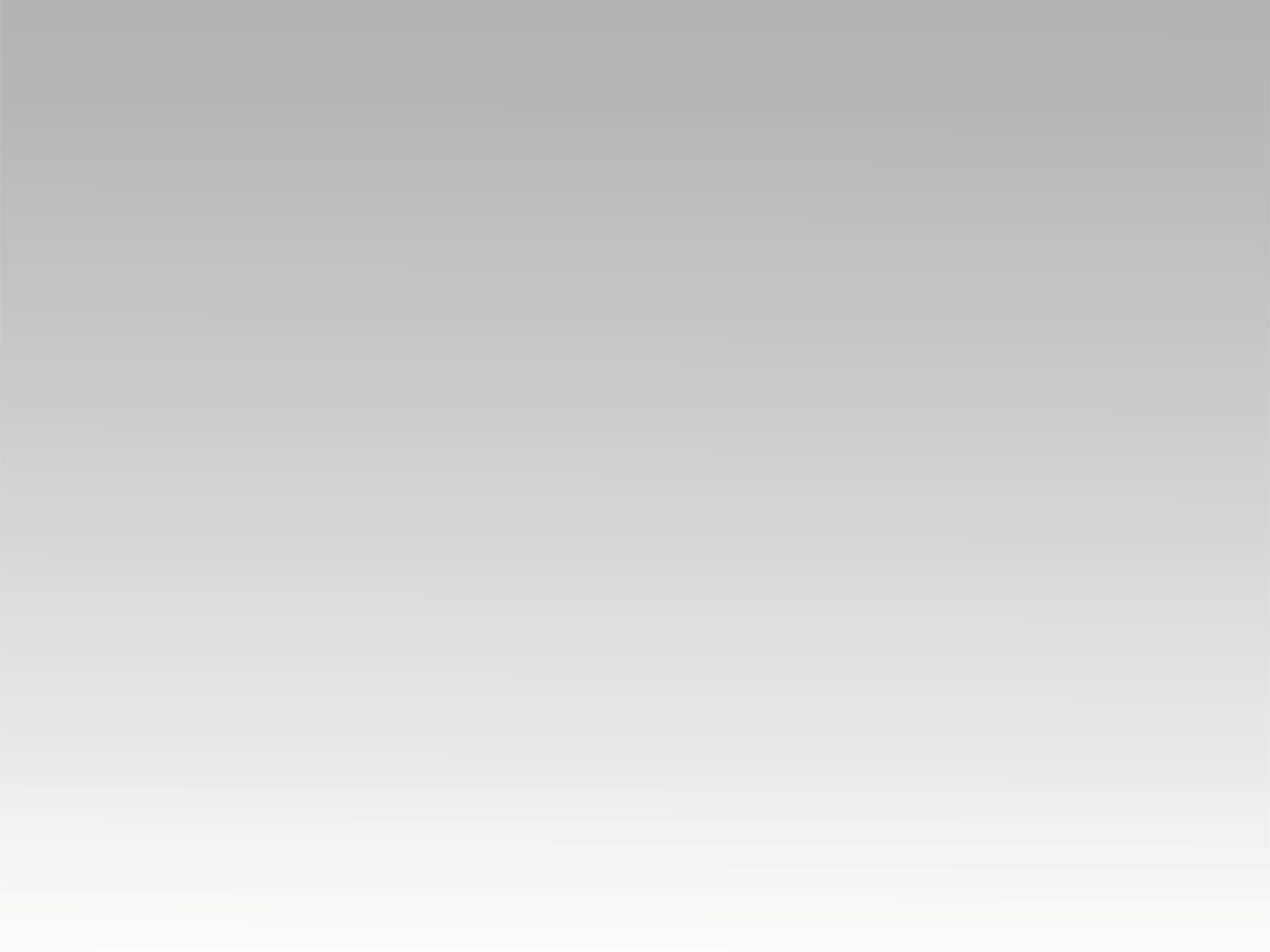 تـرنيــمة
يا إلهي ناد قلبي
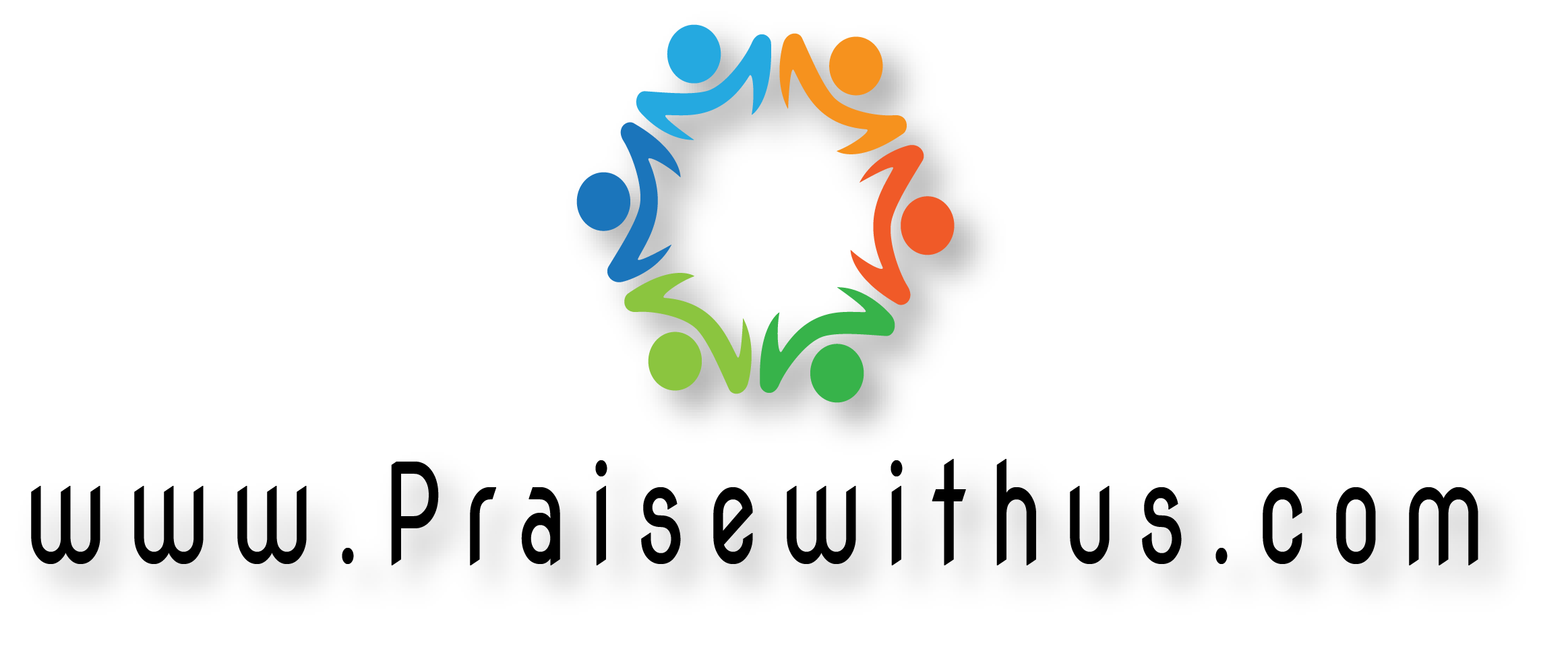 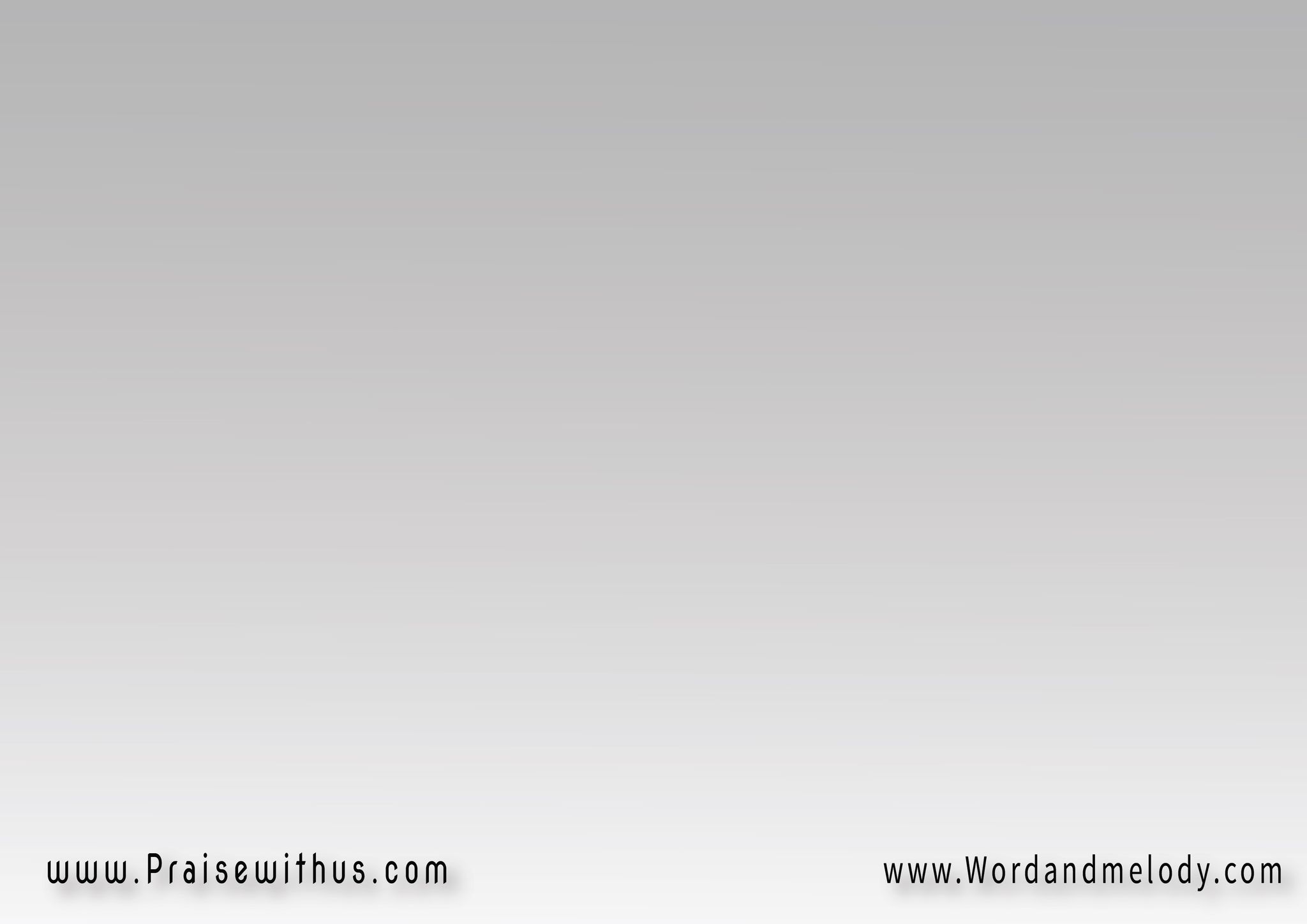 1-
 يا إلهي ناد قلبي فآتي إليك
يا إلهي أنت قربي وشوقي إليك
كاشتياق العطشى في الصحراءِ لِماء
صرختي أيا نبعي أريدُ ارتواء
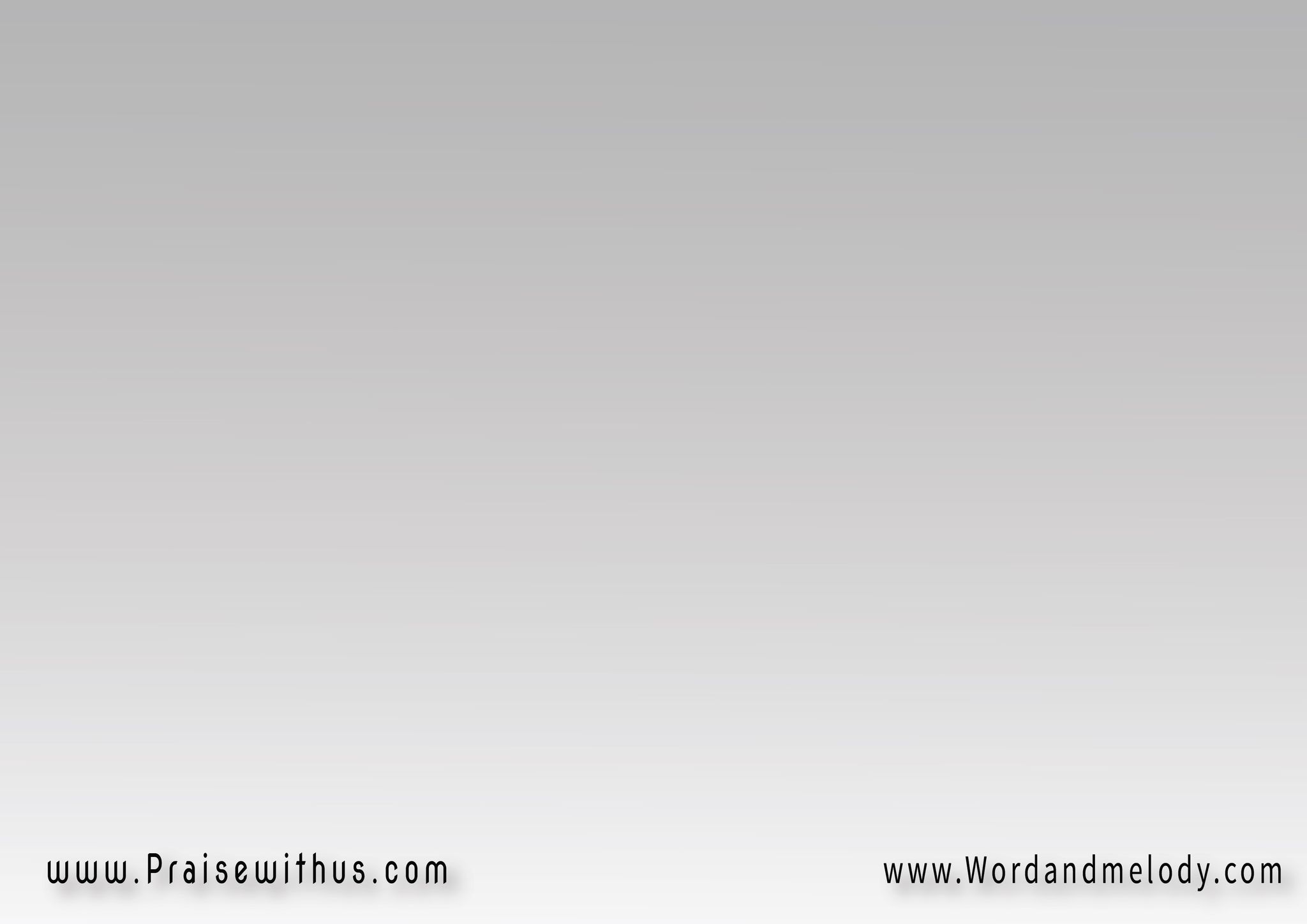 2-
 كل ما في حيات بدونكَ مَوات
ضَحِكاتي كدمعاتي هنّ باهتات
أي معني غيركَ في الحياة أحيا فيه
أنت معنى المعنى في كل حياتي أرتجيه
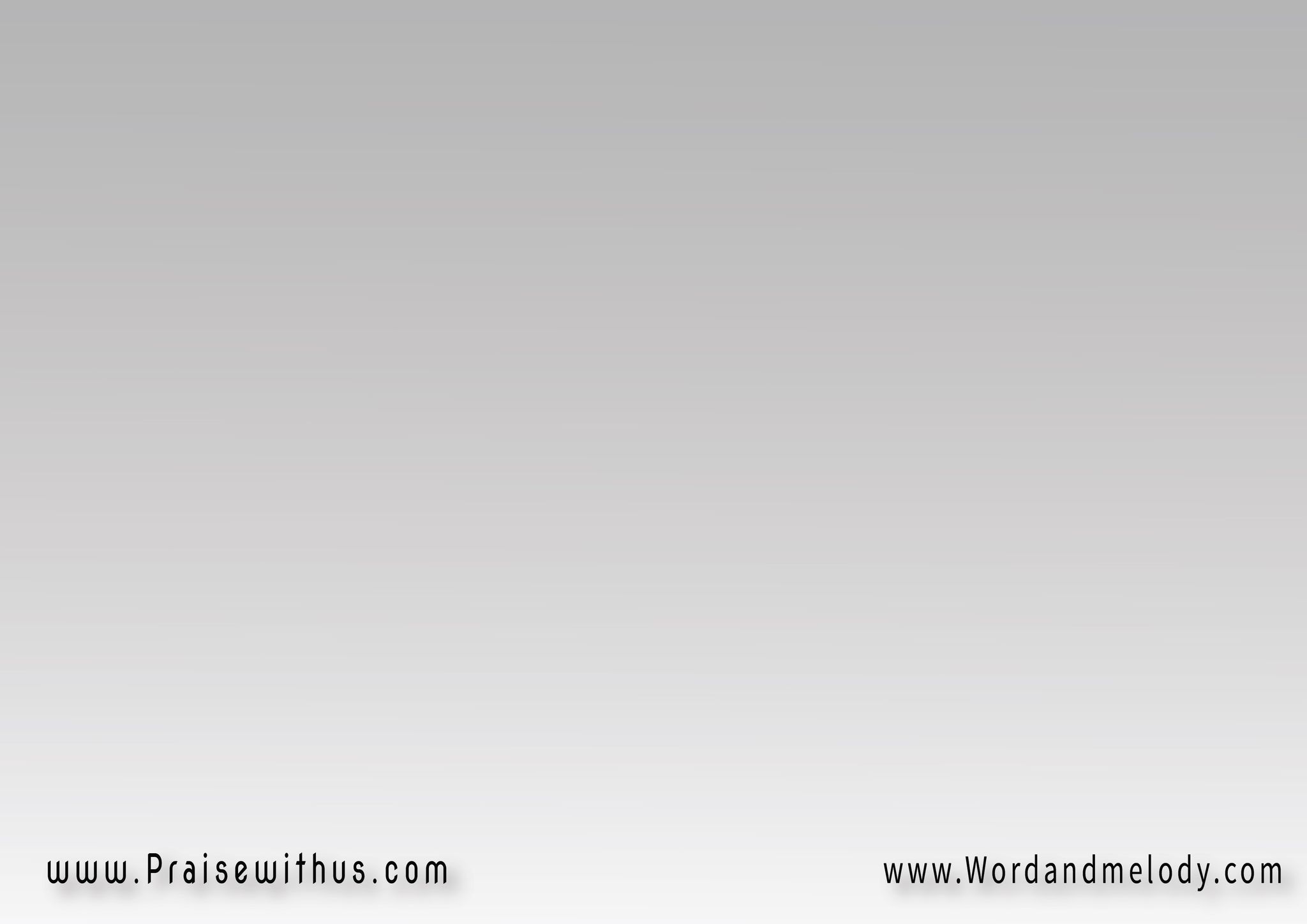 3-
في ظلامي لا أُريحُ أحداً ولا أستريح
وآلامي كعذابِ السفن في عصف ريح
لا تدَعني أحيا في ظلمتي للآباد
رُدَّني لا تدَعني أموتُ في ابتعاد
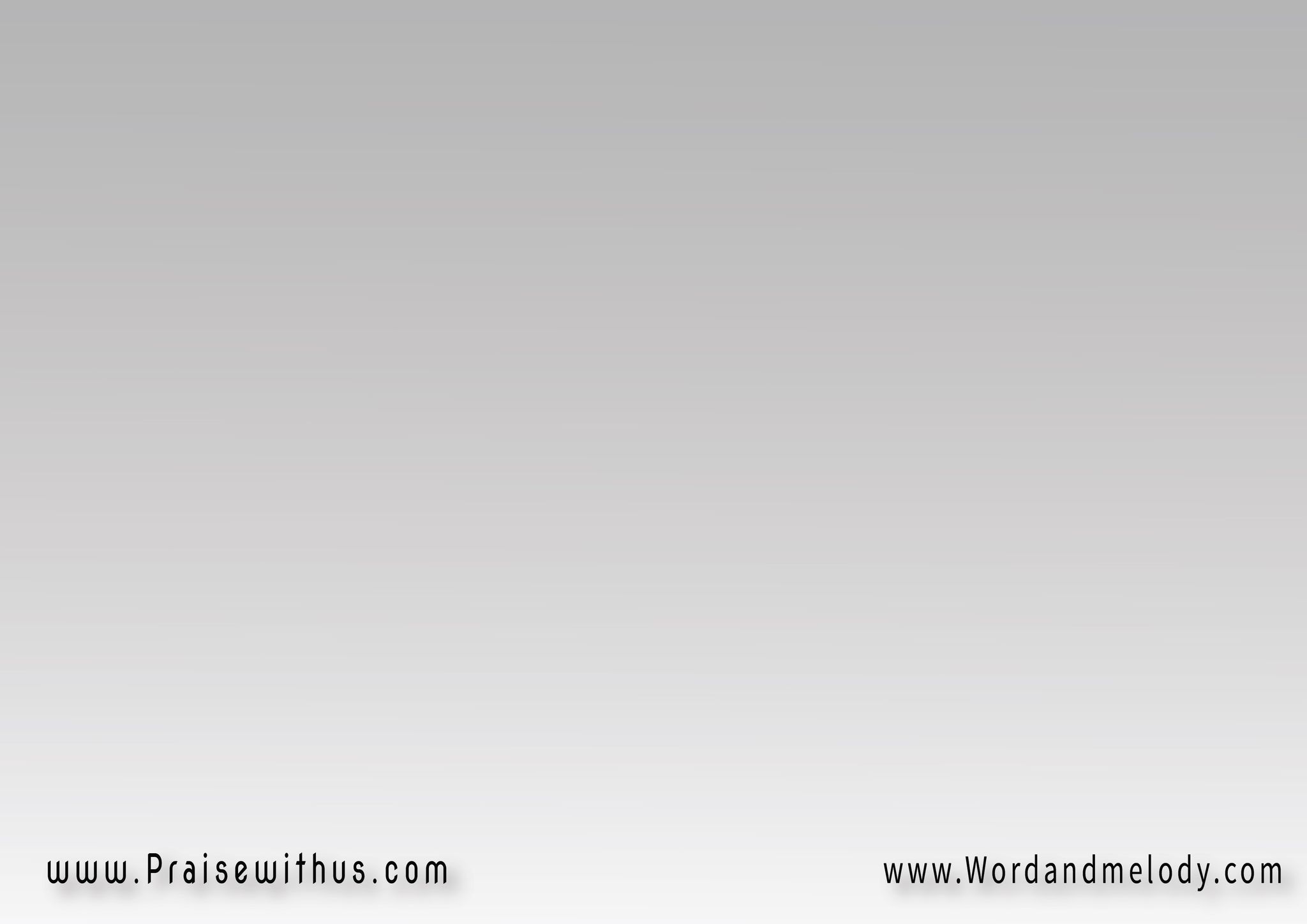 4-
  تهدأُ روحي في الحضن بل أنام
مطمئنا على صدرك الحنونِ في سلام
يا أبي كيف يوصف حبك العجيب
يا أبي قلبي طاب في حضنك الرحيب
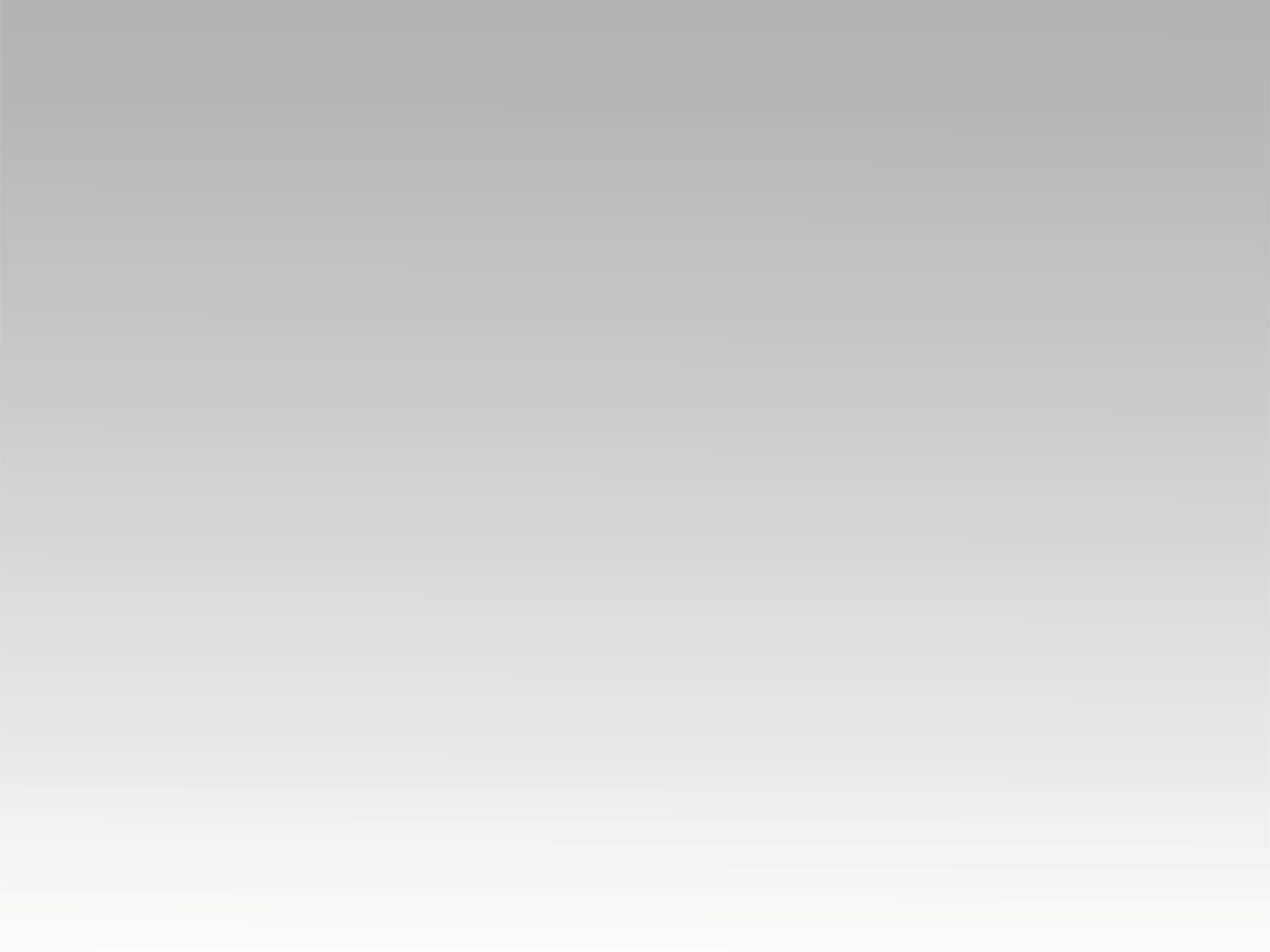 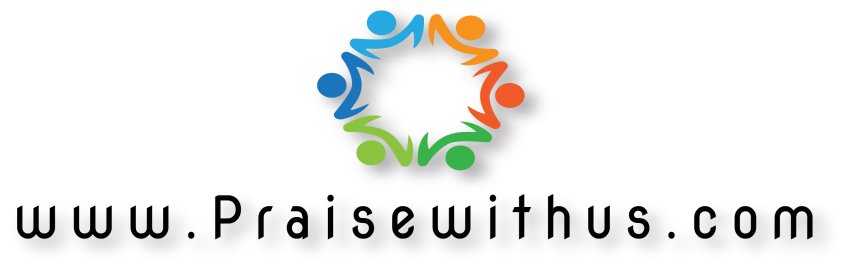